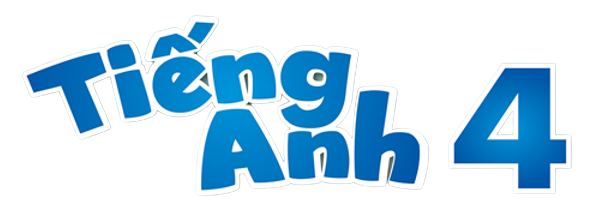 Unit 11
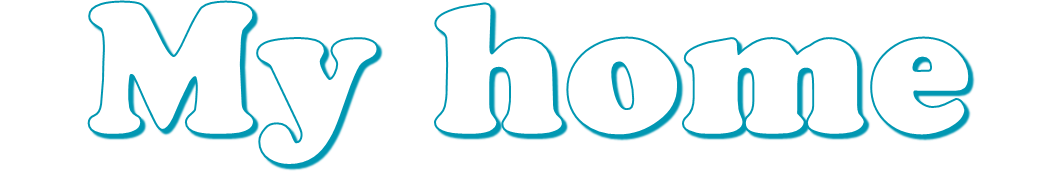 Lesson 3 – Period 2
WARM UP
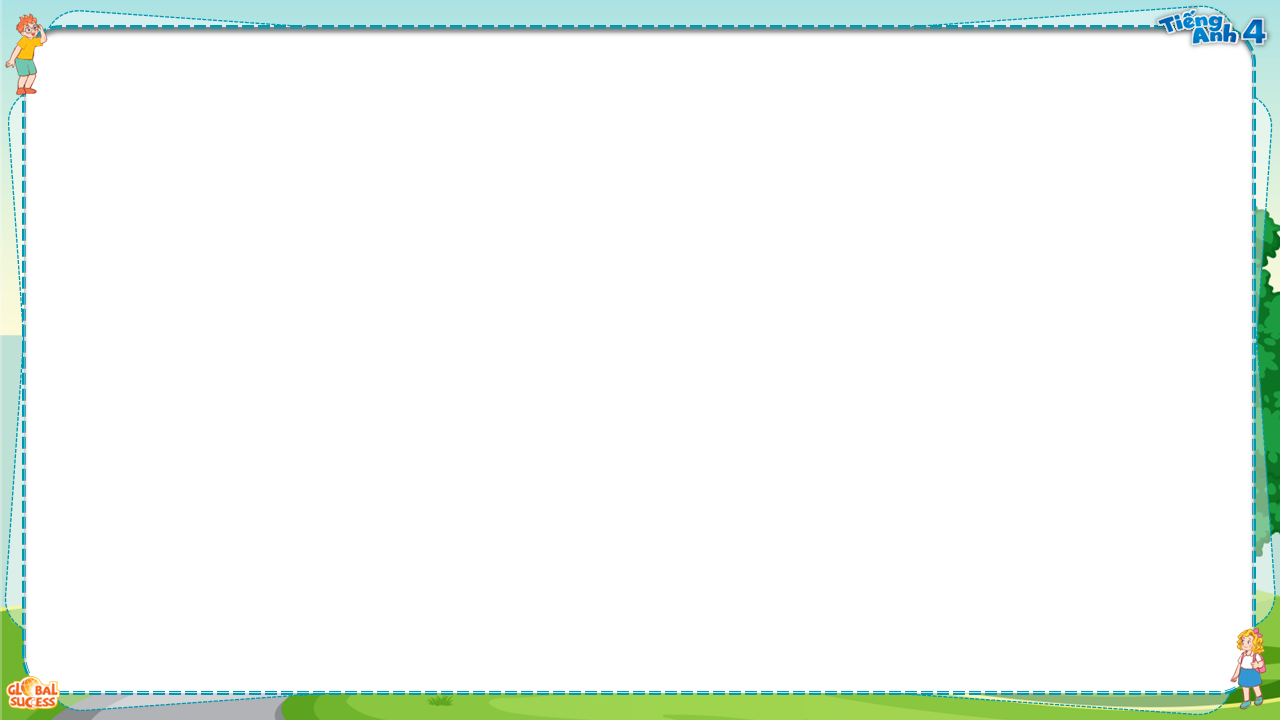 Read and circle.
4
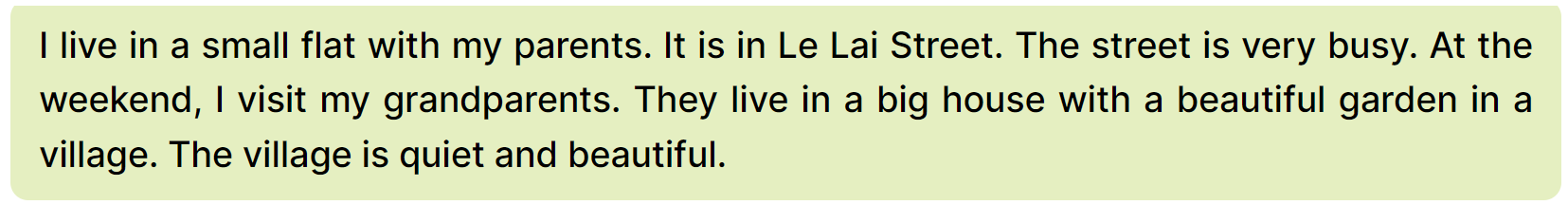 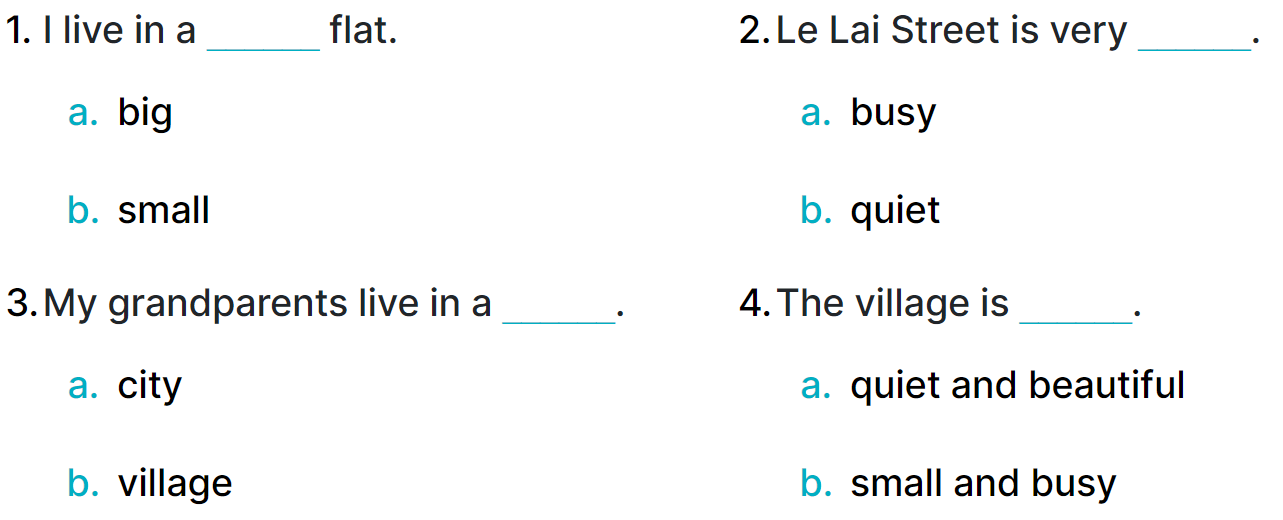 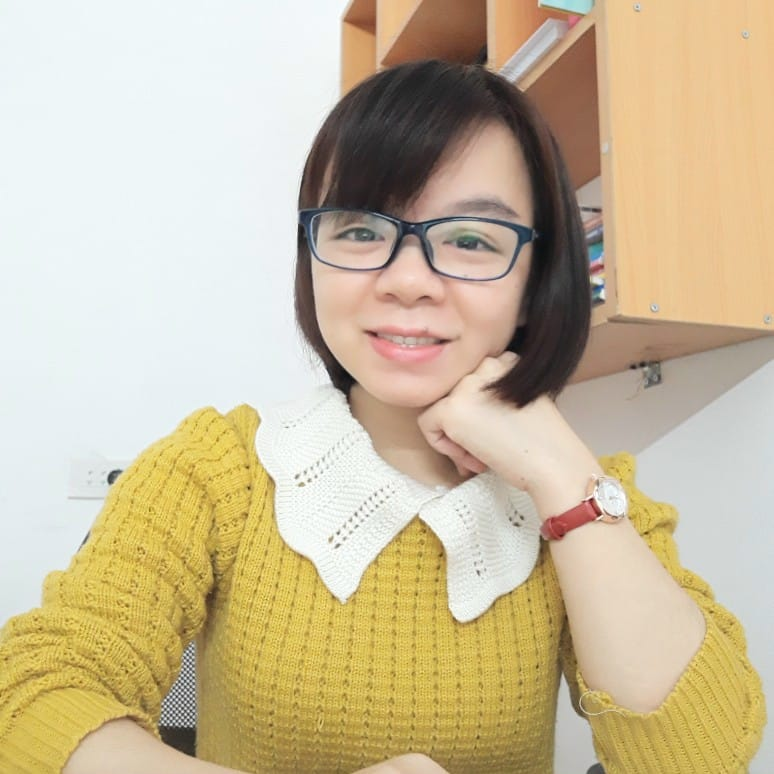 MsPham 
0936082789
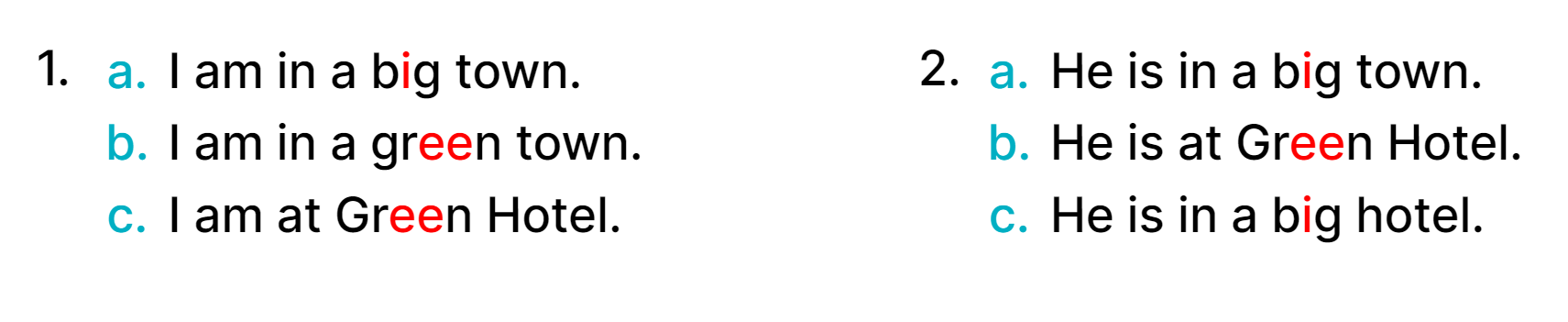 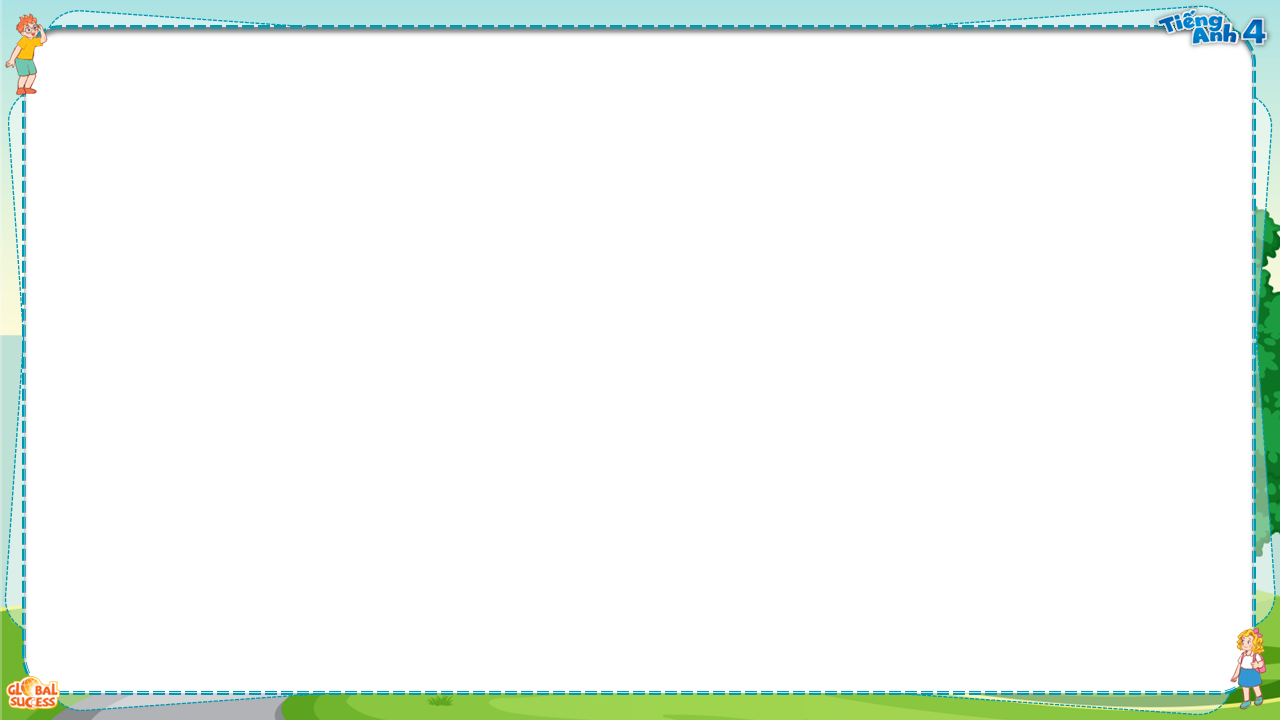 Let’s write.
5
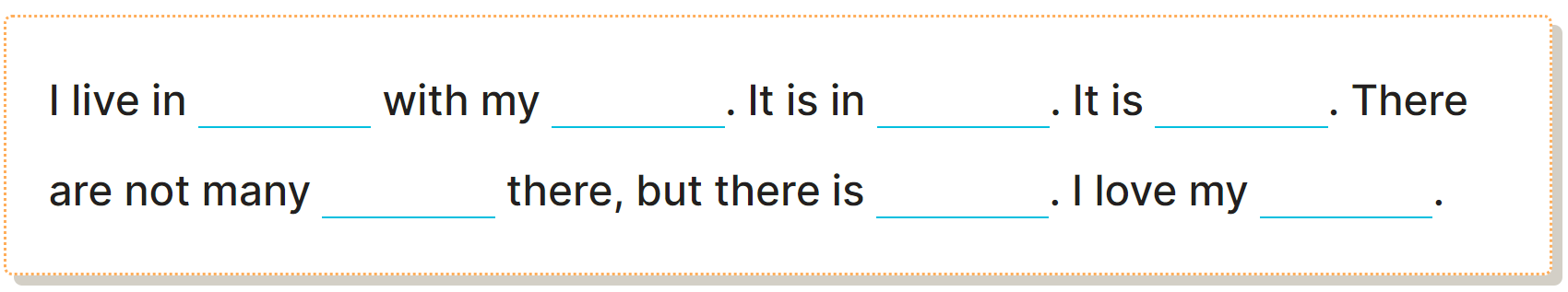 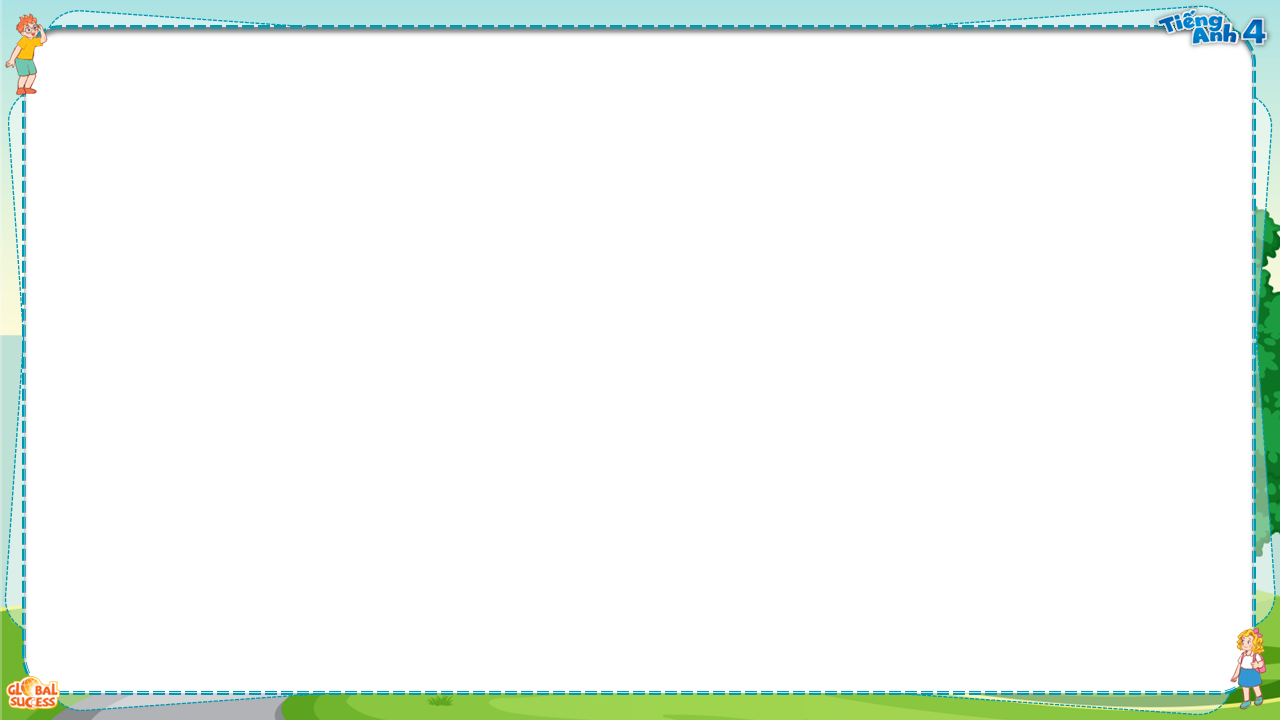 6
My beautiful home
Project
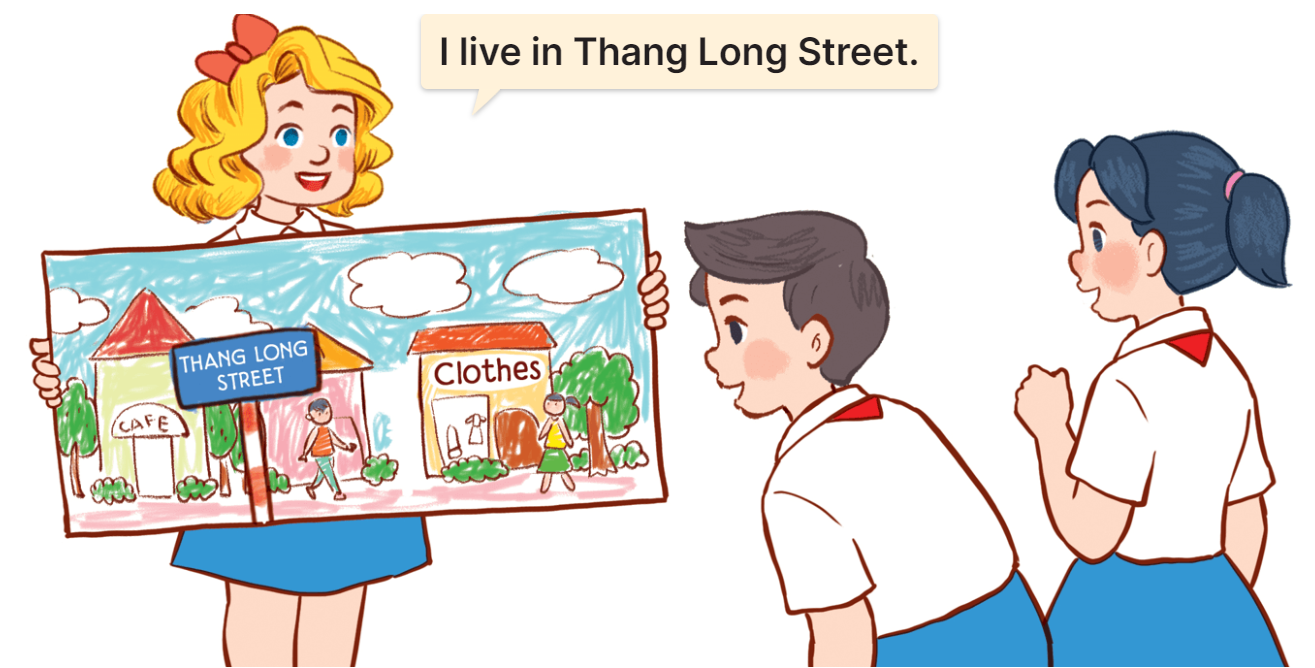